Паметникът на Вазовия герой дядо Йоцо от едноименния разказ
“Отечество любезно, как хубаво си ти!”
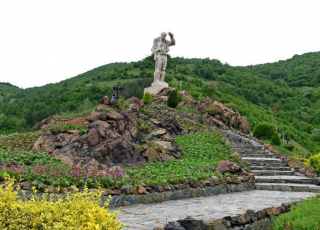 Иван Вазов
История на творбата
Публикувано е в стихосбирката “Поля и гори” 1884. 
Повод за написването й са пътуванията на поета из Стара планина, Родопите и Средна гора.
Цели да възпее природните забележителности на България, да събуди чувство на родолюбие и гордост.
Кориците на Вазови стихосбирки
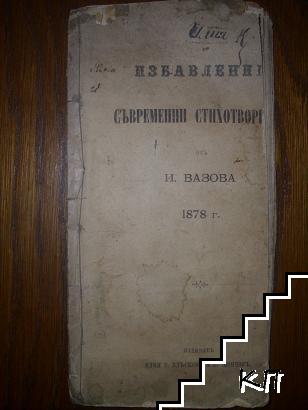 Сюжетът
Безсюжетно лирическо произведение
Строежът е свързан с натрупването на картини, които илюстрират омайното въздействие на отечеството.
Пет строфи с по 7 стиха, като първият стих се повтаря като последен; разлика има в пета строфа, където обръщението “отечество” е заменено с “майко”.
Строежът на творбата
Жанрът на творбата
Лирическо стихотворение – емоции, възторг и горчивина, прослава на родните земи
Химн – песен с тържествено звучене, възхвала
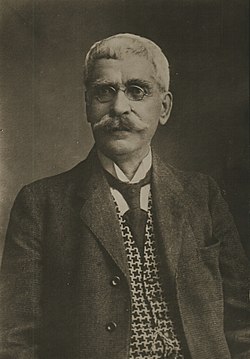 Героите
Лирически говорител
Хората – чужденци в собствения си дом
Отечеството като лирически герой – “ти”, “майко”
Героите
Лирически говорител
Хората – чужденци в собствения си дом
Отечеството като лирически герой – “ти”, “майко”
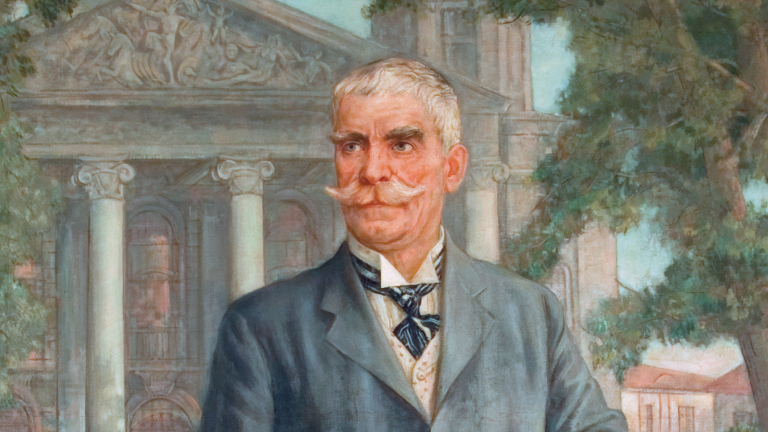 Теми и мотиви
Изразни средства и похвати
Обръщения, въпроси и възклицания
Описанието на художественото пространство – по вертикал и по хоризонтал – долини, планини, земя, небе, Изтокът, Югът...
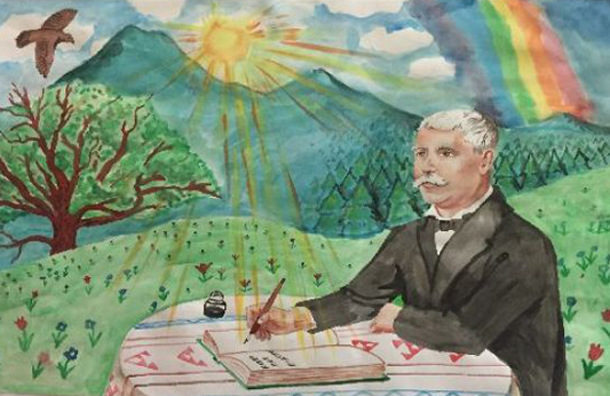